FIP and i-FIP effects
Hiroaki Isobe 
Taiyo zasshikai, 2020 May 25
"Inverse First Ionization Potential Effects in Giant Solar Flares Found from Earth X-Ray Albedo with Suzaku/XIS”Katsuda, S. et al. (2020) The Astrophysical Journal, Volume 891, Issue 2, id.126"The FIP and Inverse FIP Effects in Solar and Stellar Coronae”Laming J. M. (2015), Living Reviews in Solar Physics, Volume 12, Issue 1, article id. 2
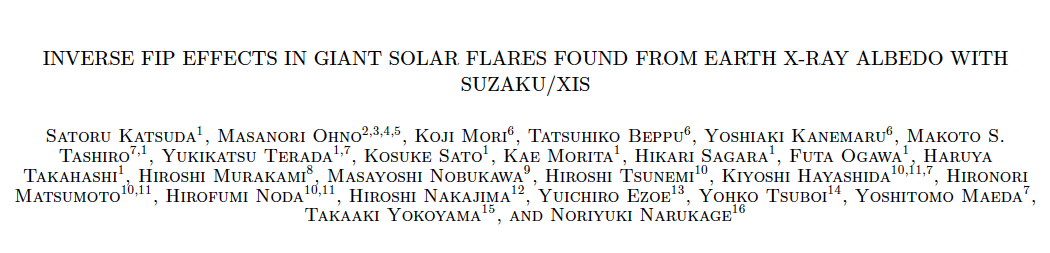 First Ionization Potential (FIP) effect
Low (< 10eV) FIP elements (such as?) are enhanced in the corona and in the solar wind by a factor of 2-4 (Feldman 1992)
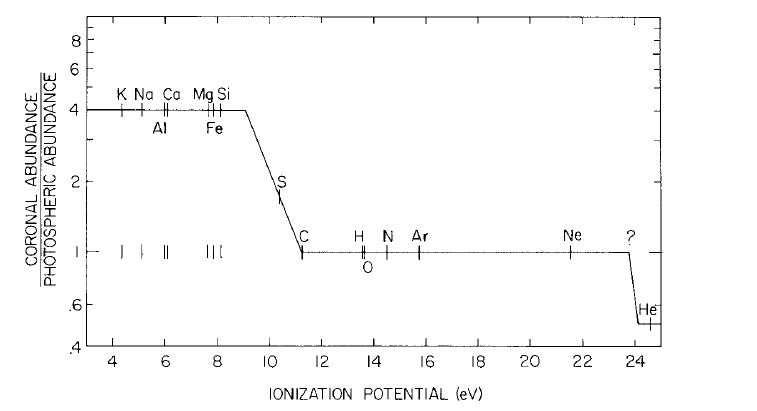 Feldman & Widing (2003)
Inverse FIP ellect
Solar-like inactive stars exhibit solar-like FIP effect (e.g., Laming & Drake 1999)
Late-type active stars show opposite behavior: low-FIP elements are less abundant than high-FIP elements (e.g., Guedel+ 2001)
Spectral-type dependence: G-types are solar-like, the effect decrease for later type, no FIP effect around K5, and i-FIP for later types (Wood+ 2018).
Also known is the “turnover” in i-FIP effect of active stars: namely the abundance decrease with decreasing FIP but abundance sharply increase for very low FIP elements (Huenemoerder+2013)
Laming’s model: ponderomotive force
P-force can be upward or downward

In coronal holes with open-field lines, upward ponderomotive forces are expected tobecome very weak, and thus a very low FIP effect is expected there, which is indeed observed (Feldman & Widing1993). In sunspots, where p-mode waves probably convert to fastmode waves and the fastmode waves get reflected back toward the chromosphere (Laming 2015), downward ponderomotive forces are expected.
FIP during solar flares
Intermediate between photospheric and coronal (e.g., Dennis+ 2015)
However, it was recently realized that the abundancepattern is different from coronal abundances, in that the boundary between low-FIP and high-FIP elements is about 7 eV (Dennis et al. 2015), significantly less than 10 eV that is normally observed for solar coronae or solar energetic particles.

i-FIP effect (high Ar/Ca  ratio) during solar  flare (Doschek+2015)
More recently, Brooks (2018) pointed
out that coronal loops showing i-FIP effects persisted for 40 minutes, which is more than a factor of four longer than
the lifetime of the other loops exhibiting normal FIP effects.
Suzaku‘s Earth Alvvedo observation
The Earth albedo data were obtained almost every orbit or 96 minutes, when the telescope pointed at the bright Earth illuminated by the Sun (~several minutes per orbit). Thus Suzaku monitored the Sun for 10-year with a 96-minutes cadence

Katsuda+(2020) used solar X-ray emission with 0.2-12keV and obtained  elemental abundances of Si, S, Ar, and Ca (relative to H) for four X-class flares.

Four X-class flare were analyzed.
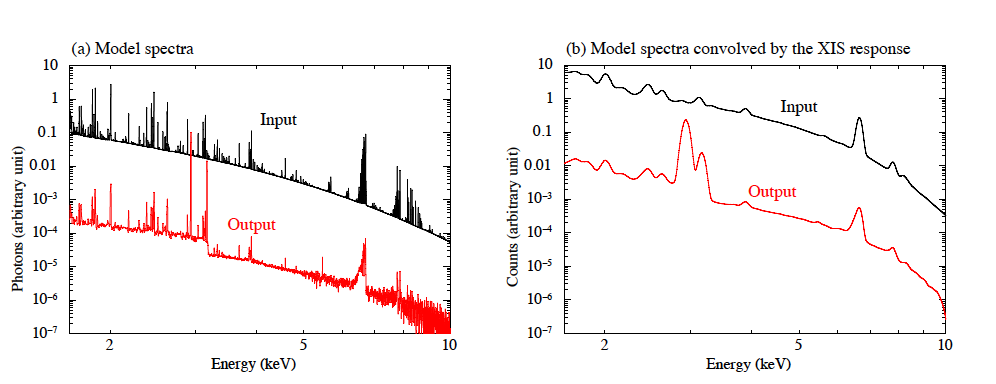 Model spectrum from 1.5keV thermal gas and the same spectrum after scattered by Earth atmosphere (simulated).
Katsuda+(2020)
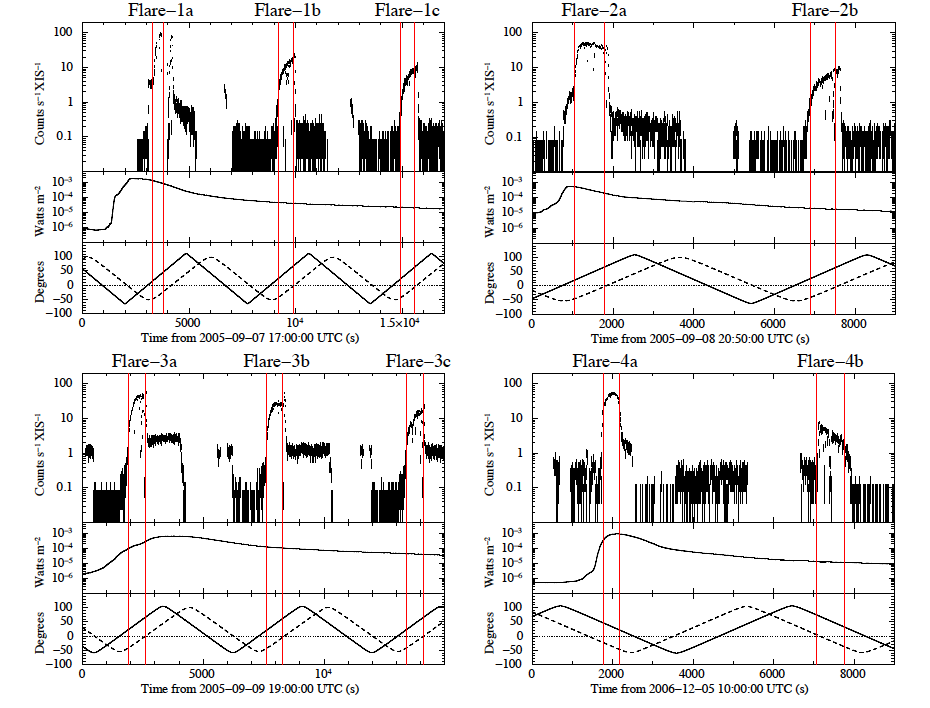 XIS and GOES light curves
(Katsuda+2020)
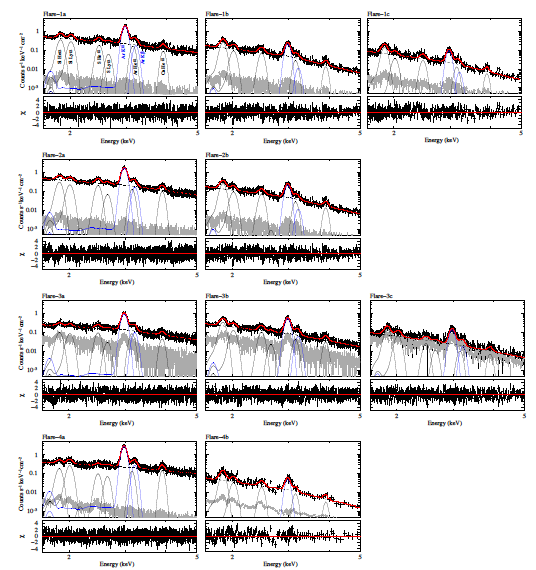 Flare1
Flare2
All the analyzed spectra
Flare3
Flare4
Katsuda+(2020)
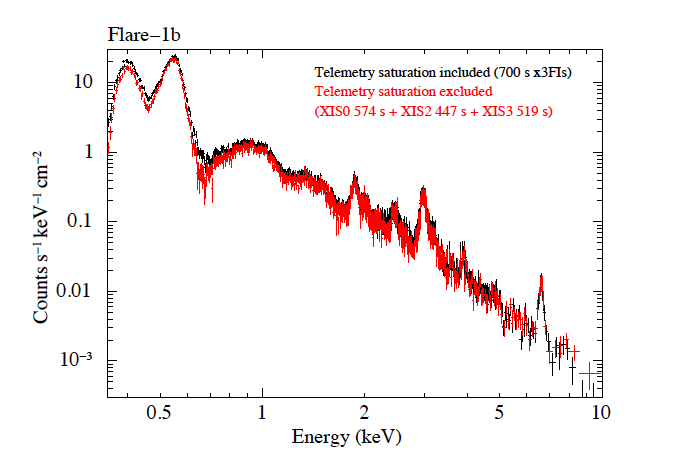 XIS spectrum for flare 1a (2005Sep7)
* Pre-flare background is only ~1%
Katsuda+(2020)
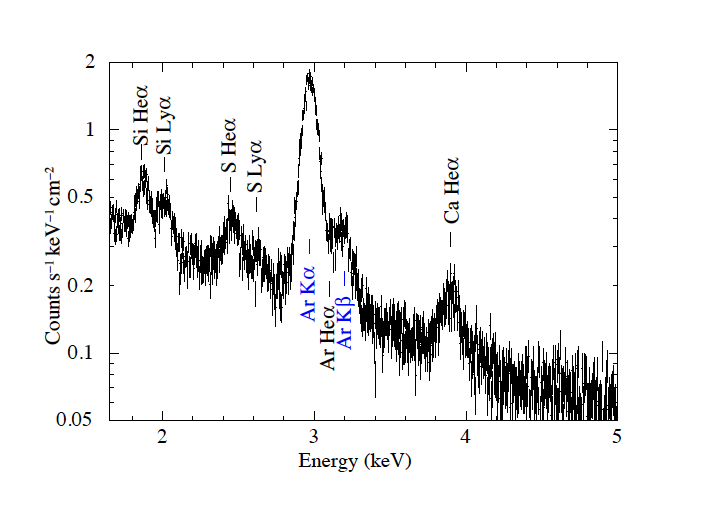 XIS spectrum for flare 2b (2005Se87)
Katsuda+(2020) obtained the equivalent width of the lines and converted them to the element abundances by assuming two temperature model for background plasma
Result
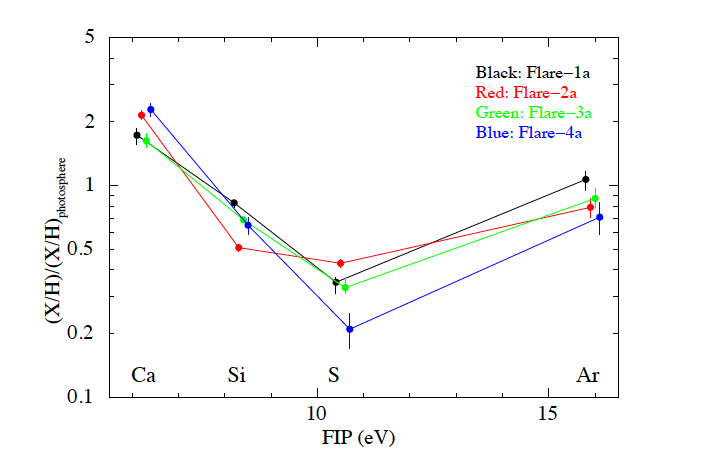 Inverse FIP effect?
Katsuda+(2020)
Temporal evolution
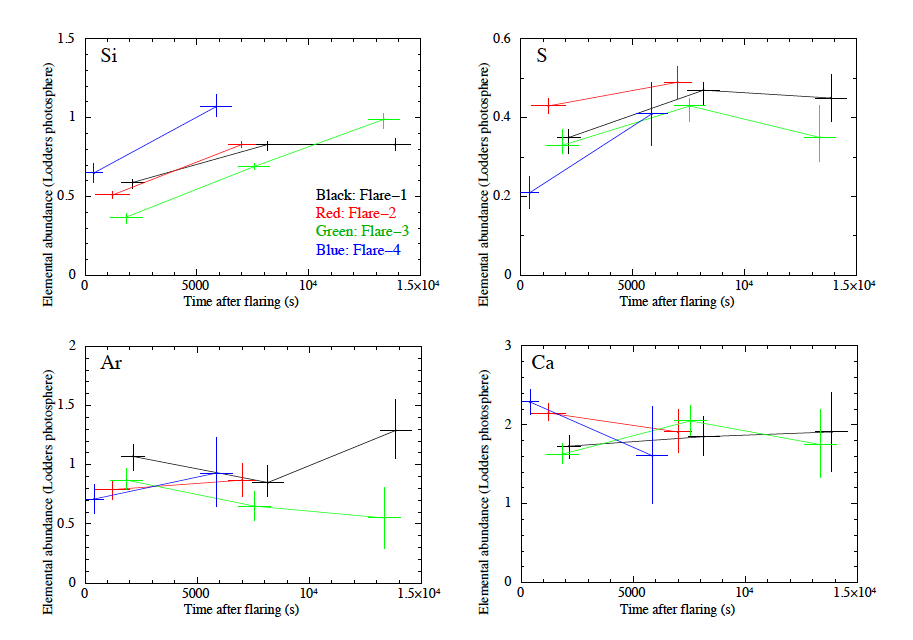 Si increases in the decay phase, approaching to normal corona.
Ponderomotive force model (Laming 2015)
Non–linear force associated with oscillation in homogeneous plasma
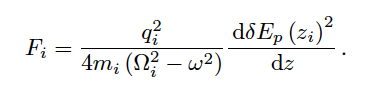 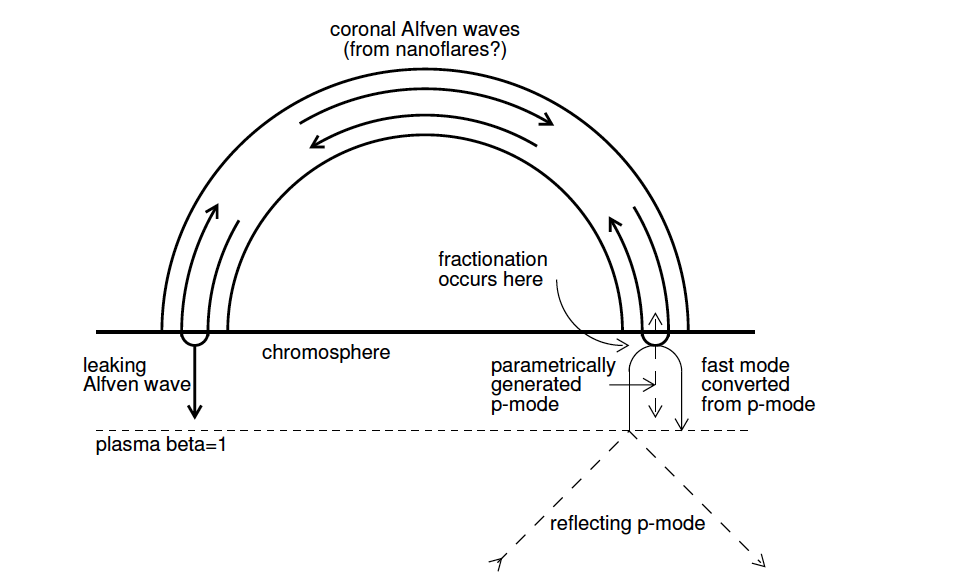 Ωi:  Ion cyclotron frequency = qiB/mi
ω: Frequency of the wave 
Ep : Peak electric field of the wave
When ω<<Ωi, Ponderomotive force is independent of ion mass.
Could be upward or downward
Alternative idea (H. Isobe, very preliminary)
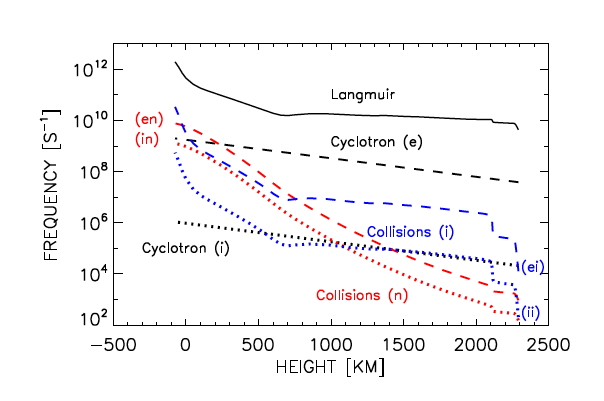 Flare plasma undergoes cooling, thermal instability, and condensation, and eventually falls back to surface as coronal rain. 

Forces on heavy elements in the cooling plasma is probably dominated by the drag force from protons (not Hydrogen atoms!)

Then, low-FIP elements feels more drag in the condensing flow, resulting in enhancement of low-FIP elements in the coronal rain. 

Low-FIP elements are more effectively removed from post-flare loops.
Ion-ion collisions are more frequent than ion-neutral collision in upper chromosphere (Khomenko & Collados 2014).